Trobaràs la teva llum jugant amb ombres?
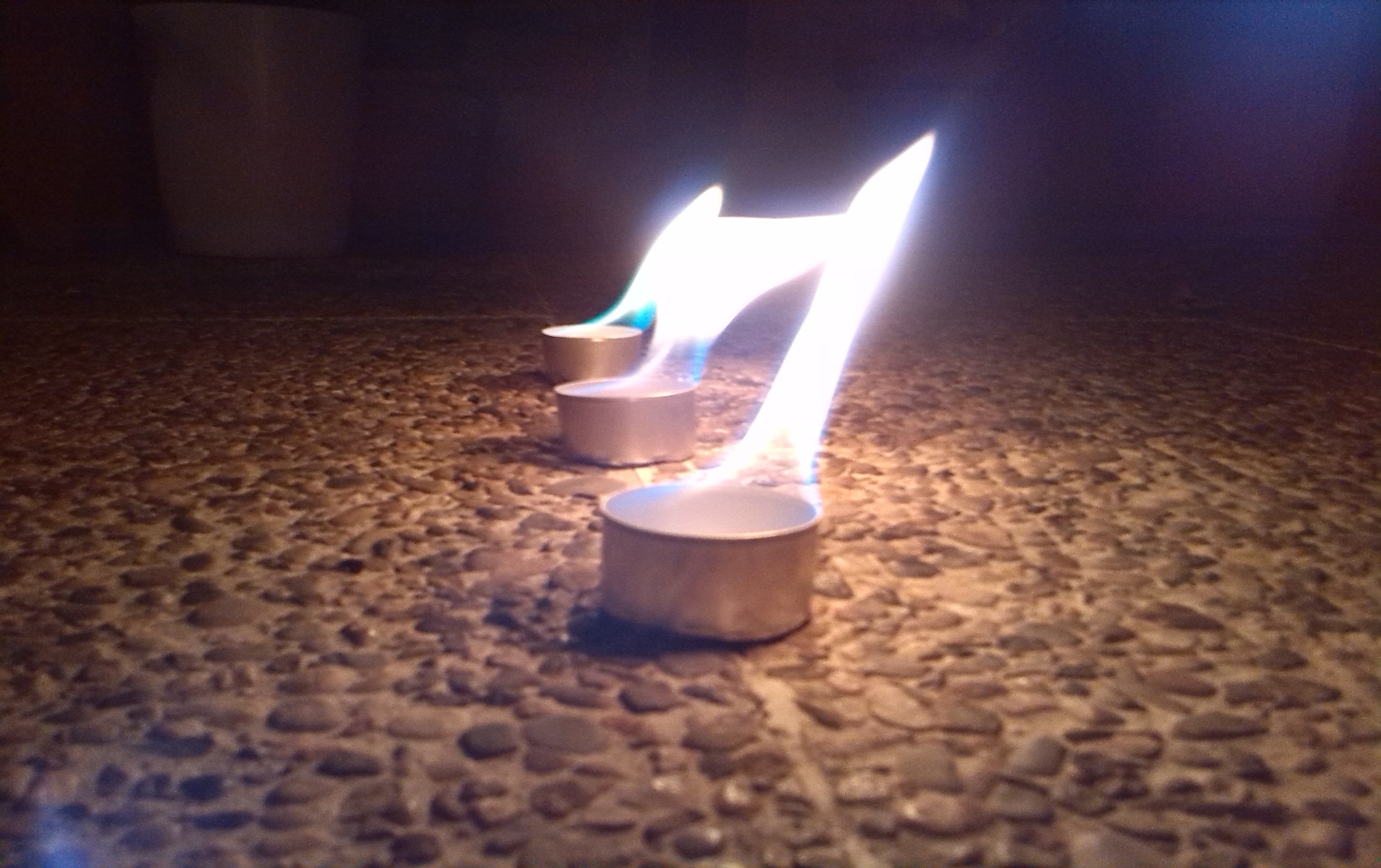 Rupa Sempere Castillo. Institut Pau Vila. Sabadell
Existeix més d'una sola realitat?
Laia Corominas Andreu. Institut Pau Vila. Sabadell
Naixem amb sort?
Marta Paredes Díez. Institut Pau Vila. Sabadell